How to Rock With Photo Story
How to make your pictures come
 to life with music and motion

Mr Beckett / Mr. Linseman
October 2009
What is Photo Story 3?
Microsoft Photo Story 3 is a free application that allows users to create a show and tell presentation from their digital photos.
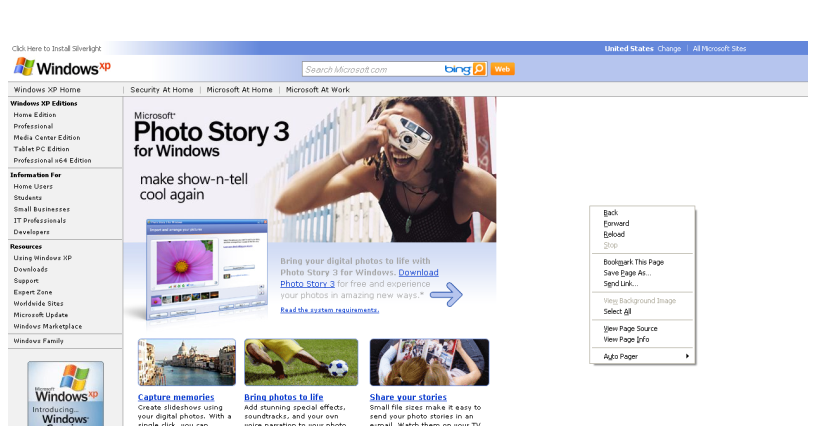 What can Photo Story 3 Do?
Photo Story 3 takes  your digital photos and makes them into a presentation. 

 The software uses the “Ken Burns Effect” on digital photos. This means it zooms and pans over photos giving them an interesting visual effect
What can Photo Story 3 Do?
You can also add 
narration, 
effects,
 transitions 
background music 
The end product is a Windows Media Video movie file with pan and zoom effects.
Why use Photo story 3?
It is a good way to “jazz up” still photos and it is almost always more interesting than a PowerPoint slideshow